Período Entreguerras
Gaseados - John Singer Sargent, c. 1919 | Óleo sobre tela (231 cm x 611 cm) | Imperial War Museum, Londres
Kriegskrüppel / Mutilados de guerra - Otto Dix, 1920
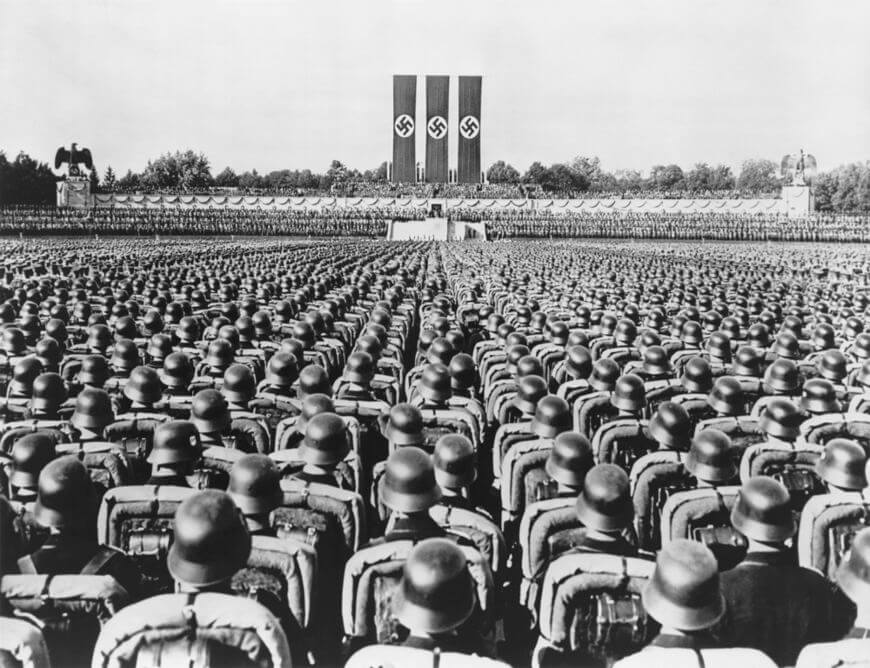 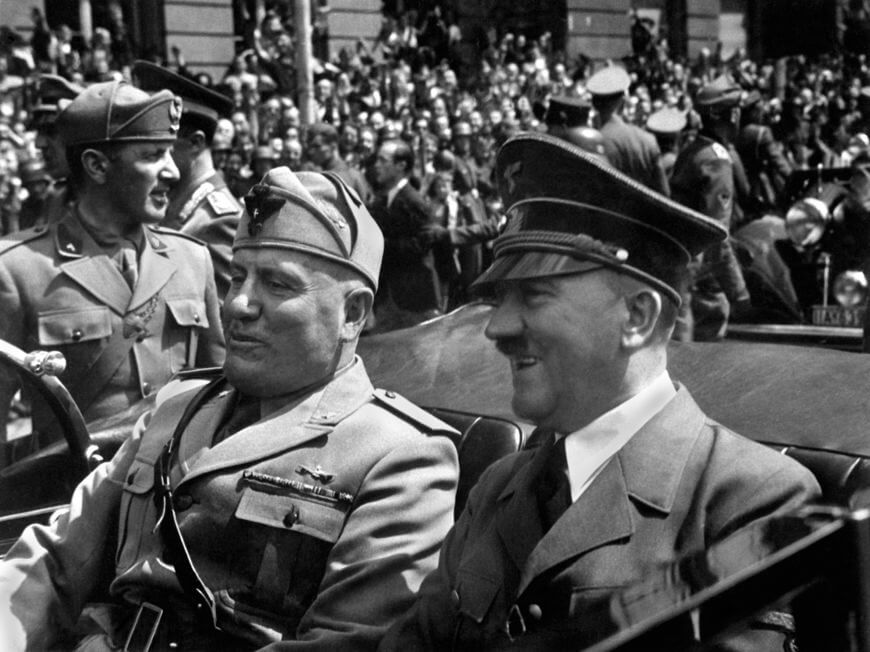 TotalitarismosIndicações:Livro “Origens do totalitarismo”
Filme A arquitetura da destruição
O que é fascismo?https://www.youtube.com/watch?v=kros-1kU1Qc
A Ciencia Nazistahttps://www.youtube.com/watch?v=HelR0sMSWmc
Características gerais
TOTAL ITARISMO

			TODO/TOTAL		Pertencente ao


Esse todo, é o conjunto em que a ideologia julga ser o ideal, e o que estiver fora desse todo, ou não se enquadrar, encaixar-se neste todo, deve ser eliminado.

Quando representantes desta ideologia chegam ao poder, o Estado passa a incorporar esta ideologia e utilizar todos os mecanismos disponíveis para coloca-la em prática
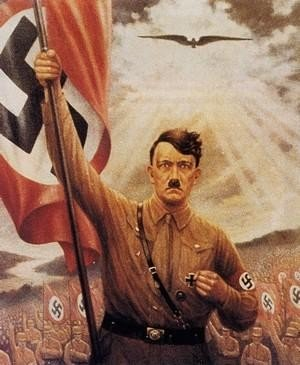 Características gerais
Quando esta ideologia chega ao poder, ela se transforma em Estado, ou seja, aquilo que era apenas uma ideia, é o próprio Estado, e a medida em que ela deseja, transformará a sociedade conforme seus designíos.

Ultranacionalismo

Fusão completa do Estado e do líder

A nação está acima de tudo
A nação é o Estado, o Estado é o governo, e o governo é o líder
Características Gerais
Autoritário
Antiliberal
Antidemocrático
Xenófobo
Racista
Chovinista
Ultranacionalista
O cartaz de propaganda do partido nazista da Alemanha diz, “Alemanha acima de tudo”.- Fim das liberdades individuais- Controle do Estado sobre a Imprensa- Tudo o que for considerado contra ou diferente do Estado, deve ser combatido e eliminado
A queima dos livros – 1933
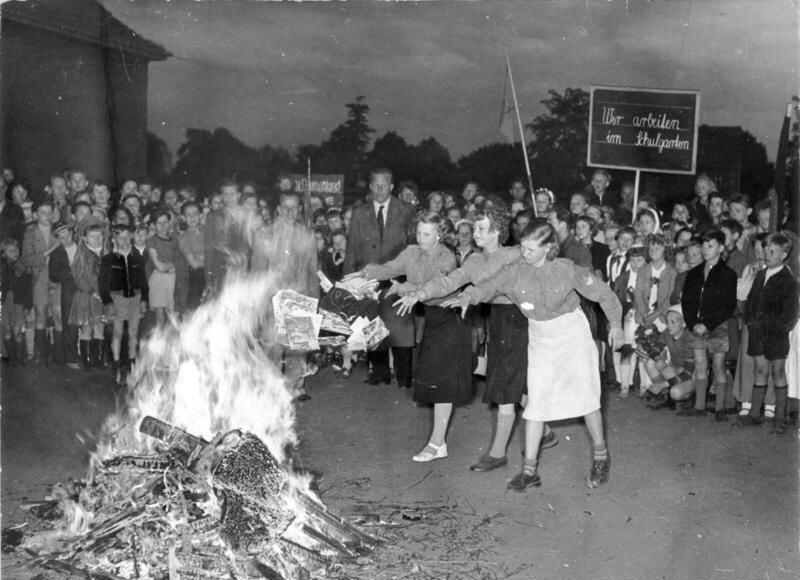 No dia 10 de maio de 1933, foram queimadas em praça pública, em várias cidades da Alemanha, as obras de escritores alemães inconvenientes ao regime. Hitler e seus comparsas pretendiam uma "limpeza" da literatura.https://www.dw.com/pt-br/1933-grande-queima-de-livros-pelos-nazistas/a-834005
Reportagem do Fantástico sobre o Nazismo no Brasilhttps://globoplay.globo.com/categorias/filmes/
A arte e a literatura não foram apenas censuradas, elas foram controladas e utilizadas como propaganda do regime político, observe o texto abaixo:[...] Também Ricarda Huch retirou-se da Academia Prussiana de Artes. Na carta ao seu presidente, em 9 de abril de 1933, a escritora criticou os ditames culturais do regime nazista: "A centralização, a opressão, os métodos brutais, a difamação dos que pensam diferente, os autoelogios, tudo isso não combina com meu modo de pensar", justificou. Em 1934, a "lista negra" incluía mais de três mil obras proibidas pelos nazistas.

Como disse o poeta Heinrich Heine:
                                                                  "Onde se queimam livros, acaba-se queimando pessoas.“https://www.dw.com/pt-br/1933-grande-queima-de-livros-pelos-nazistas/a-834005
Sugestão de leitura:https://www.cafehistoria.com.br/o-controle-da-cultura-e-da-arte-na-alemanha-nazista/https://www.dw.com/pt-br/o-dif%C3%ADcil-retorno-da-arte-roubada-pelos-nazistas/a-46565519https://www.crb8.org.br/os-autores-e-livros-banidos-durante-o-regime-nazista-na-alemanha/
Em 10 de maio de 1933, Goebbels organizou a queima pública de livros proibidos durante uma cerimônia na Ópera de Berlim. A ação teve como principal alvo trabalhos escritos por autores judeus, pacifistas, religiosos, liberais, anarquistas, socialistas e comunistas. Mais de 25 mil obras foram jogadas em uma fogueira naquele dia.https://www.crb8.org.br/os-autores-e-livros-banidos-durante-o-regime-nazista-na-alemanha/
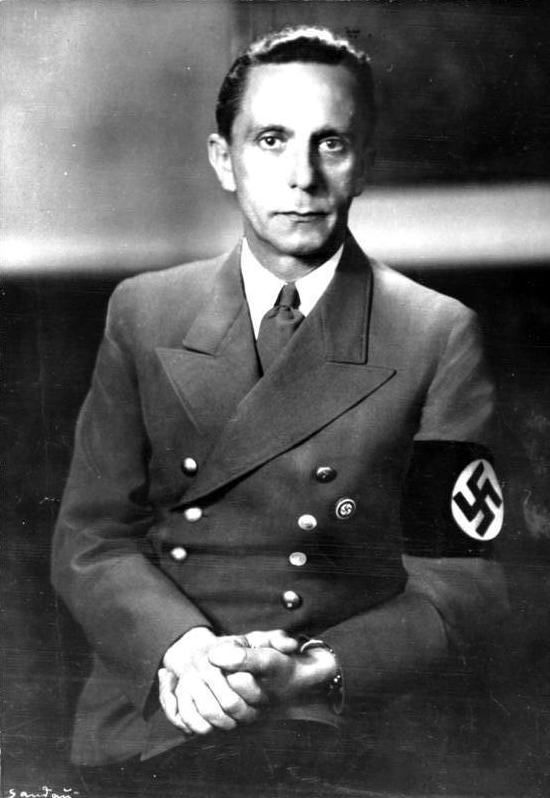 Joseph Goebbels.Ministro da Propaganda Nazista (1933 - 1945)https://revistagalileu.globo.com/Sociedade/Historia/noticia/2020/01/quem-foi-joseph-goebbels-ministro-da-propaganda-nazista-de-adolf-hitler.html
Os horrores de Auschwitz – DW Brasil
https://www.youtube.com/watch?v=B-bv4vtI0Dk&t=2s

Sobrevivente brasileiro dos campos de concentração BBC Newshttps://www.youtube.com/watch?v=q0ULzaJtuec&t=5s

Os Gulags soviéticos – BBC Newshttps://www.youtube.com/watch?v=2QOnk8fxswU

Irena Sendller
https://www.hypeness.com.br/2016/05/conheca-a-enfermeira-que-raptou-e-salvou-2-500-criancas-judias-das-garras-dos-nazistas/
Irena Sendler - O anjo do gueto de Varsóvia
https://www.youtube.com/watch?v=WxiCFtt_Ix0
Trailler do filme “A Lista de Schindler”https://www.youtube.com/watch?v=GAf0nGq_FXQA menina do casaco vermelhohttps://www.youtube.com/watch?v=j1VL-y9JHuI

A menina que roubava livros (trailer)https://www.youtube.com/watch?v=J24AlOYHpVU

Discurso de Roberto Alvimhttps://www.dw.com/pt-br/discurso-de-alvim-com-refer%C3%AAncias-ao-nazismo-gera-rep%C3%BAdio-maci%C3%A7o-nas-redes/a-52047210
A Arte Nazista
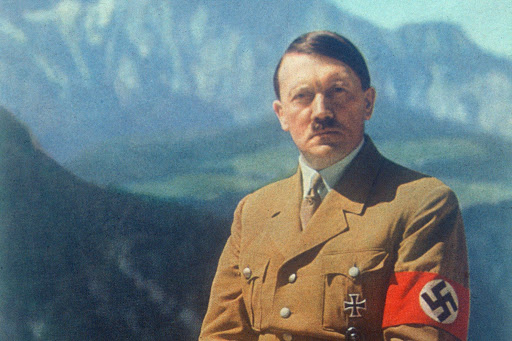 Propaganda da Folha de SPhttps://www.youtube.com/watch?v=3aeweCXBU0g
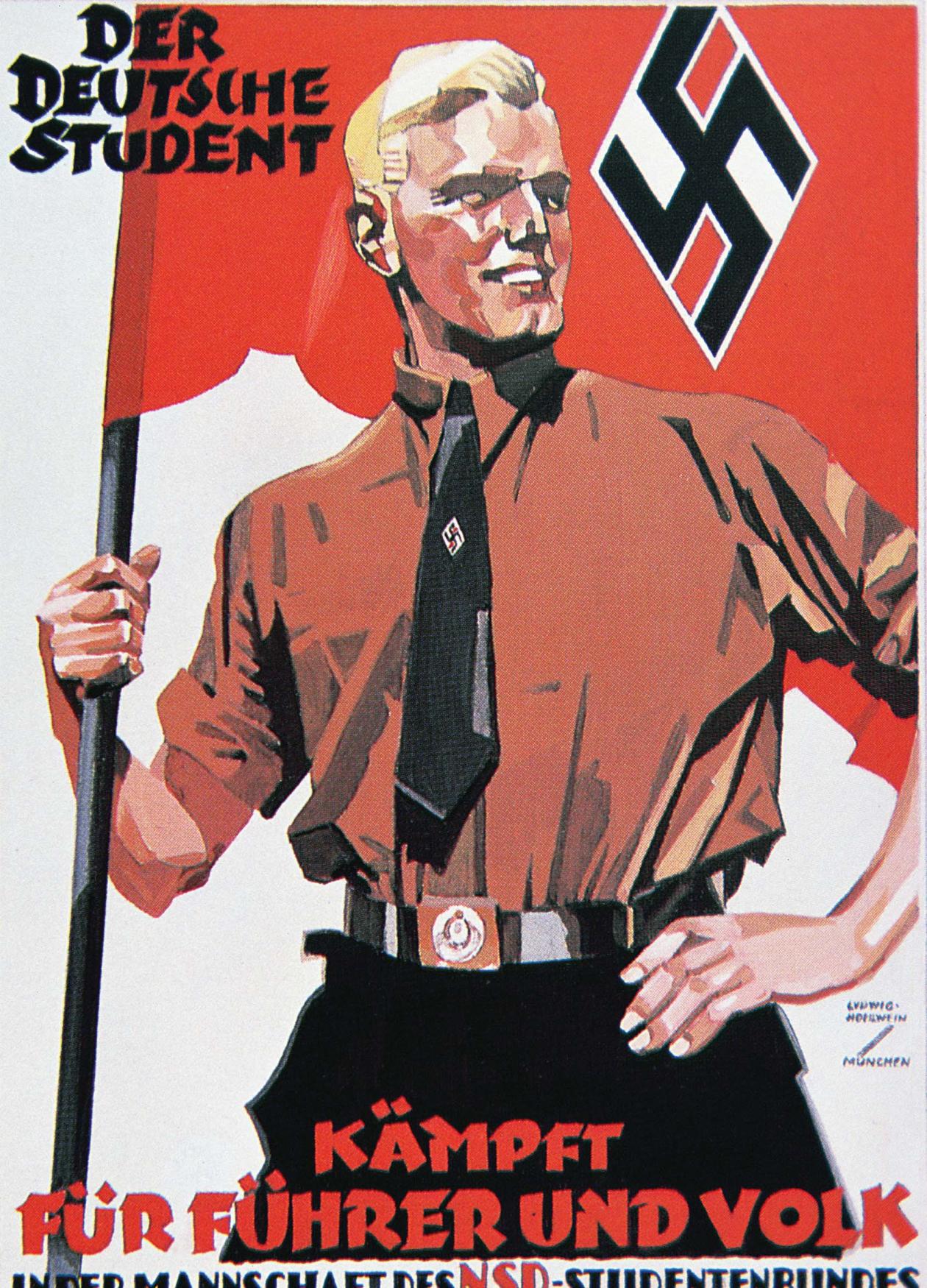 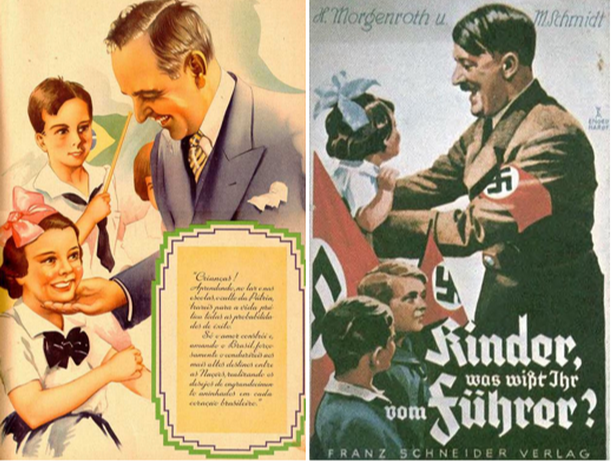 O Realismo Socialista
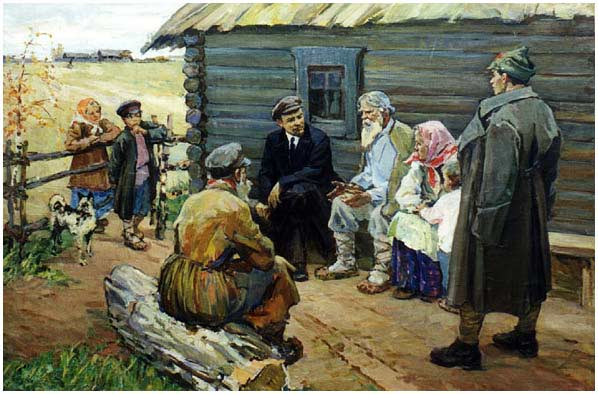 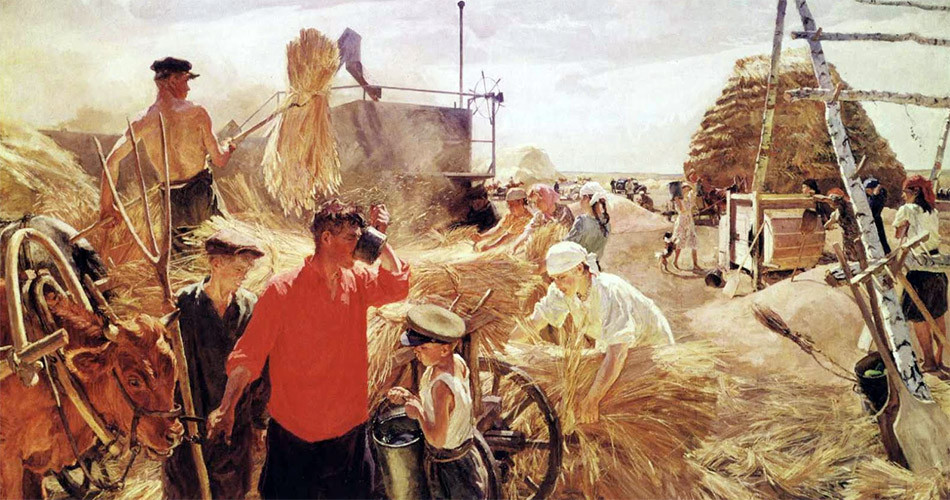